Catholic Discipleship
Unit 8: Prayer
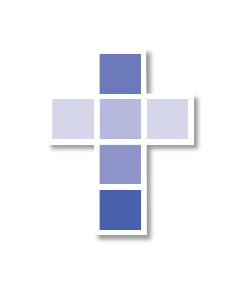 Opening Prayer
O Holy Spirit of God, take me as your disciple. Guide me, illuminate me, sanctify me. Bind my hands that they may do no evil. Cover my eyes that they may see it no more. Sanctify my heart, that evil may not dwell within me. Be my guard. Be my guide.
Wherever you lead me, I will go. Whatever you forbid me, I will renounce.  Whatever you command me, in your strength I will do. Lead me, then, to the fullness of your truth. Amen.

- Henry Edward Cardinal Manning, 1809-1892
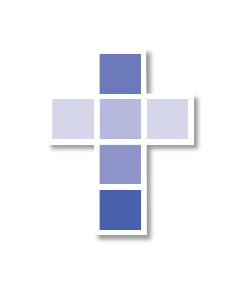 Orientation
The twelve units of Catholic Discipleship are helping us explore dimensions of what it means to be a missionary disciple in the Church today.
Each unit has an essay section, a spiritual exercise section, and a Scripture passage with reflection questions.
Please read the essay section before each meeting.
We will do the spiritual exercises together.
We will use the Scripture as part of our prayer.
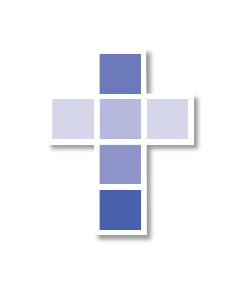 Objectives
To reflect on the experience of prayer
To see prayer in terms of relationship and discipleship
To grasp prayer as an expression of relationship in terms of the images and teachings of the Bible
To explore basic kinds of prayer 
To become clearer about the place of personal prayer in our own lives
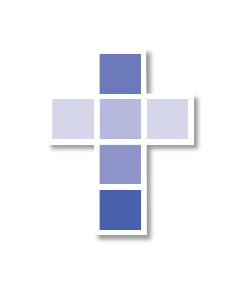 Prayer and Discipleship
So, prayer has to be more than a formula, and it means something more than a vague talking to God. In fact, prayer flows from the heart of our experience of discipleship. Once we, as disciples, have a sense of relationship with God, and once we let the Scriptures deepen that relationship, then prayer becomes a way for us to enter into intimate communion with God. We find ourselves open to the deepest levels of God’s presence; likewise, we sense God’s ever-ready openness to us (p. 54).
[Speaker Notes: Begin by asking the group to read this passage.  Get impressions that they have about prayer and discipleship.  Draw out the way prayer expresses the relationship we have developed with God.  See if people want to explore the connection between Scripture and prayer.]
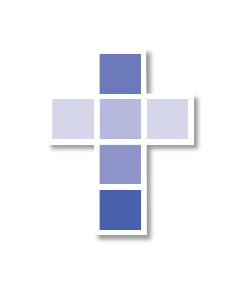 [Speaker Notes: Ask people to expand from their experience on the relationship of Scripture and prayer.  See if any of the participants want to talk about using Scripture for personal reflection or if any of them have adopted the practice of lectio divina (using Scripture to move into prayer and contemplation).]
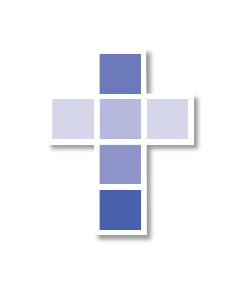 What Does Prayer Do?
Our ordinary experiences
Some extraordinary experiences in our lives
Moments when other dimensions were opened to us
Moments when dimensions of God and eternity seemed to be open to us
Moments that seem to transcend the limitations of everyday experience
[Speaker Notes: Ask them to think about p. 55 and its comment that we see “only a sliver of reality” in ordinary experience.  See if they can relate to deeper dimensions of experience and the possibilities of prayer in opening up these deeper dimensions of our lives.]
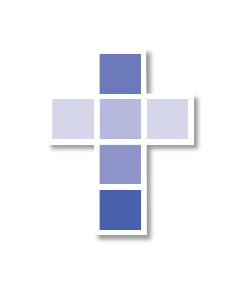 Prayer
Prayer is that deliberate action we take to address, and listen to, the divine mystery—as God becomes known in the holy Scriptures and in our centuries-old reflection on the Scriptures (p. 55).
Signs and wonders appear in what looked like an empty field. We ‘hear’ God speaking not in language, but in relationships that change and transform us: God ‘speaks’ peace, grace, hope, faith, generosity, and deeper life.  We find these, miraculously(!), as realities in our hearts (p. 56).
[Speaker Notes: Pushing further for the participants’ experience of prayer, see if these two sentences evoke responses from the participants.  Probe how people feel their prayer has been answered, if, for example, changes in their lives seem an answer to prayer.  Ask people about experiences they see as “numinous” or “miraculous” and in what sense.  This should take at least 10 minutes.]
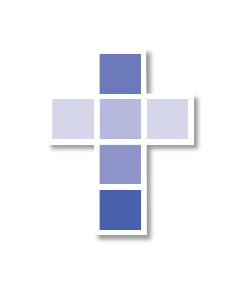 Expressions of Prayer
Petition
Prayer
Adoration
[Speaker Notes: Use p. 57 to fill out the main channels of prayer’s expression, petition and adoration.  Explore with the group when they are likely to use petitionary prayer and when they employ prayer of adoration.  See if they are able to see a relationship between these kinds of prayer.  Note final paragraph on p. 57.  This should take at least 5 minutes.]
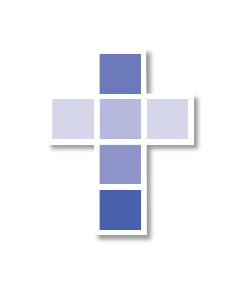 Personal Prayer
All prayer is to bring me into relationship with God and allow me to express that relationship.
Structured prayer: provides the skeleton on which personal sentiments, needs, thoughts, and desires can build
Structured prayer: reciting psalms, the Rosary, using a prayer book, the Divine Mercy chaplet, etc.
Unstructured prayer: provides the space for more versatile expression of my heart before God
Unstructured prayer: meditation, contemplation, accompanied by music, done through some of the arts
[Speaker Notes: Explore with the group the different kinds of personal prayer that people have used   Perhaps elicit the kinds of prayer that people use regularly or kinds of prayer they have tried.  See if participants can enlighten each other with the kind of prayer that they do, if anyone has used lectio divina or centering prayer (both forms of meditation and contemplation).  You might distinguish meditation from contemplation: meditation works with particular content in my mind with which I muse, ponder, and pray.  Contemplation tries to empty the mind so that one simply beholds God and lets God behold oneself.]
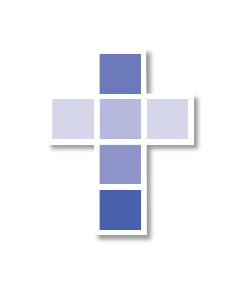 Spiritual Exercise (p. 59)
List the various kinds of prayer you do.
What does the list tell you about how you like to pray?
How does the list suggest ways in which you can grow in prayer?
[Speaker Notes: Give people at least 5 minutes to work on this, and ask if people would like to share any insights or conclusions.]
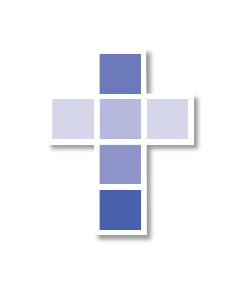 Scripture—Matthew 6:6-8
“When you pray, do not be like the hypocrites, who love to stand and pray in the synagogues and on street corners so that others may see them. Amen, I say to you, they have received their reward. But when you pray, go to your inner room, close the door, and pray to your Father in secret. And your Father who sees in secret will repay you. In praying, do not babble like the pagans, who think that they will be heard because of their many words. Do not be like them. Your Father knows what you need before you ask him.”
[Speaker Notes: Invite participants to read the scripture and find one or two words that speak to them.  Let them hold those words in contemplation.  Then lead them into prayer of petition.]
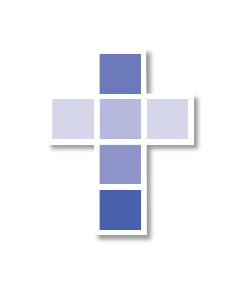 Conclusion
Thank you for coming and participating.
Please think of bringing a friend along next week.
You may bring your Bible next week, although we will be focusing on other themes of discipleship, such as the Mass.
We invite you to spend some time in hospitality after our session.
Please stand and recite together the Catholic Discipleship prayer and the Lord’s Prayer.
[Speaker Notes: Remind people of the time and place of the next meeting.  Emphasize their reading Unit 9 during the week.  Make sure refreshments have been made available.]
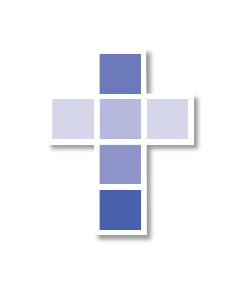 Catholic Discipleship Prayer
Lord, God, through our baptisms you have made us disciples, followers of Jesus who attend to his Word, pray and worship in his Spirit, experience love in his community of the Church, and are sent to serve by helping others as he did. Lead us, Father, more fully into your Kingdom, which Jesus came to begin and fulfill.  Help us, through his Spirit, to adhere to him and bring his Good News to all we encounter. We pray this in his name. Amen.

Our Father...